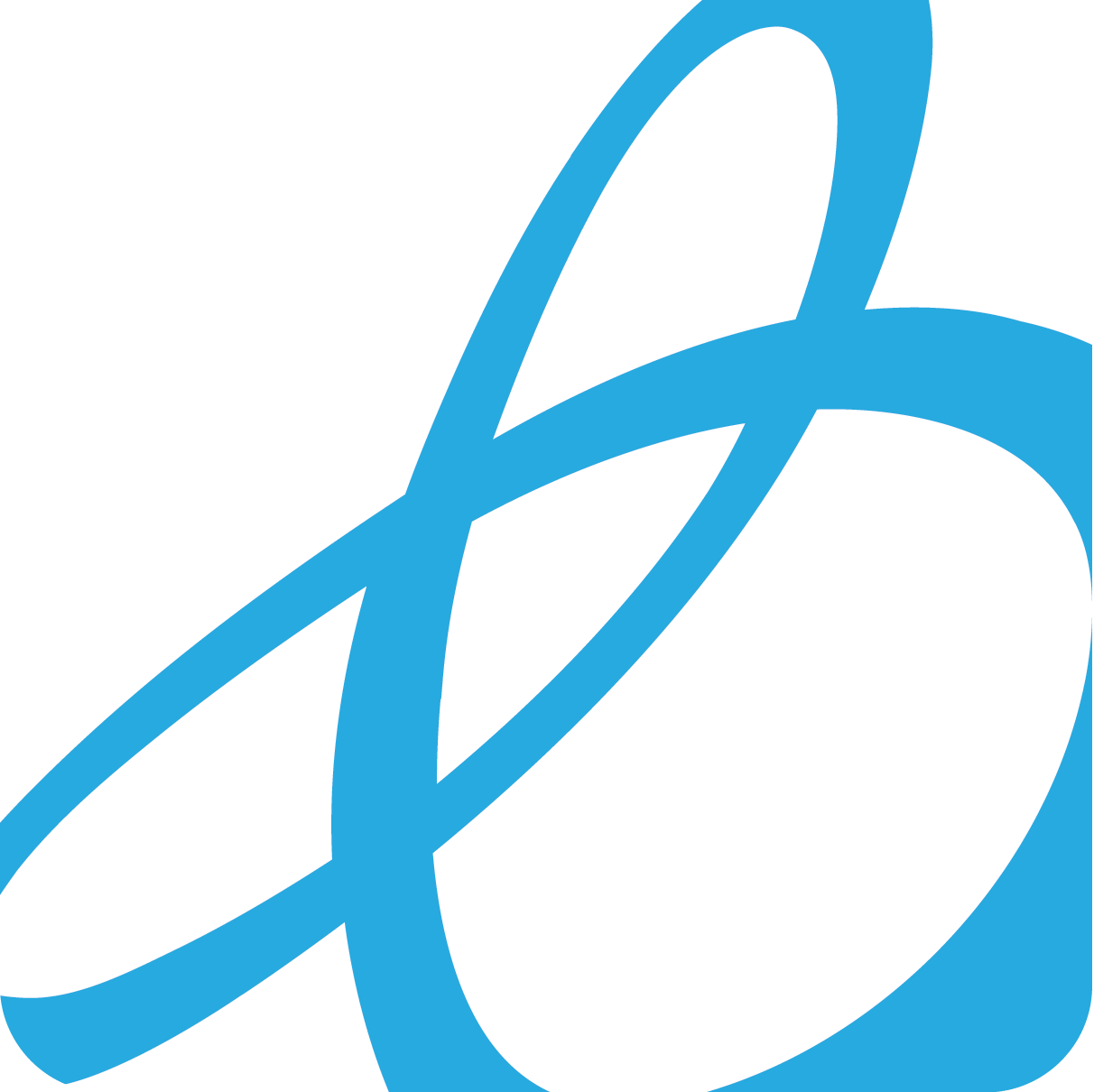 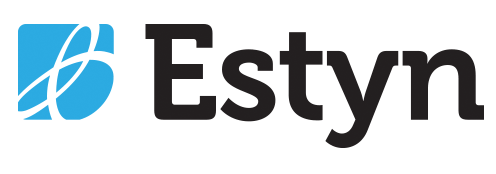 Title Welsh point 45
Cynlluniau Strategol y
Gymraeg mewn Addysg 
Welsh in Education 

Strategic Plans
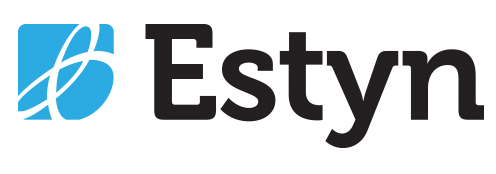 estyn.llyw.cymru
estyn.gov.wales
Cefndir
Background
Cyhoeddir yr adroddiad hwn i ymateb i gais am gyngor yn llythyr cylch gwaith blynyddol y Gweinidog i Estyn ar gyfer 2015-2016.  Mae’r adolygiad yn ystyried:
 
effaith y Gymraeg mewn Cynlluniau Strategol Cymraeg mewn Addysg (CSCAau) ar wella cynllunio ar gyfer addysg cyfrwng Cymraeg

y dylanwad y mae CSCAau wedi ei gael o ran ysgogi a chefnogi camau gweithredu i godi safonau Cymraeg a Chymraeg ail iaith

i ba raddau y mae cyfrifoldeb statudol awdurdodau lleol o ran llunio CSCAau yn galluogi cydweithrediad â, a chymorth gan, wasanaethau gwella ysgolion consortia rhanbarthol
This report is published in response to a request for advice in the Minister’s annual remit letter 2015-2016 to Estyn.  The review considers:

the impact of Welsh in Education Strategic Plans (WESPs) on improving planning for Welsh-medium education

the influence that WESPs have had in stimulating and supporting actions to raise standards of Welsh and Welsh second language

the degree to which the statutory responsibility of local authorities in producing WESPs allows for co-operation with, and support from, regional consortia school improvement services
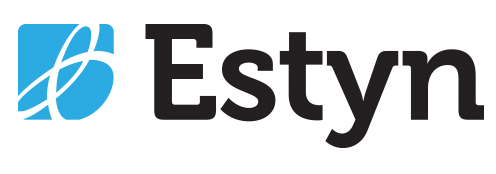 estyn.llyw.cymru
estyn.gov.wales
Cefndir
Background
Mae’r adroddiad hwn wedi ei fwriadu ar gyfer Llywodraeth Cymru, awdurdodau lleol a chonsortia rhanbarthol.  Gallai fod o ddiddordeb i rieni, i staff mewn ysgolion ac mewn sectorau eraill, ac aelodau o’r cyhoedd.  Mae’r adroddiad yn defnyddio’r dystiolaeth o’r canlynol:

ymweliad ymchwil â sampl o wyth awdurdod lleol, dau ym mhob rhanbarth consortiwm 
dadansoddiad o CSCAau pob un o’r 22 Awdurdod Lleol 
craffu ar ddogfennau cysylltiedig eraill  
dadansoddiad data, yn unol â’r hyn a ddefnyddir i fesur pob un o ddeilliannau 1 i 5 y CSCAau 
safbwyntiau a gasglwyd gan randdeiliaid penodol – enghraifft o safbwyntiau rhieni
dadansoddiad o adolygiadau thematig cysylltiedig gan Estyn
This report is intended for the Welsh Government, local authorities and regional consortia.  It may be of interest to parents, to staff in schools and in other sectors, and members of the public.  The report draws on evidence from: 


a research visit to a sample of eight local authorities, two in each consortia region 
analysis of all 22 Local Authorities’ WESPs 
scrutiny of related documentation
analysis of data, as used to measure each of outcomes of the WESPs
views of stakeholders – a sample of parents; and headteachers.
analysis of related Estyn thematic reviews
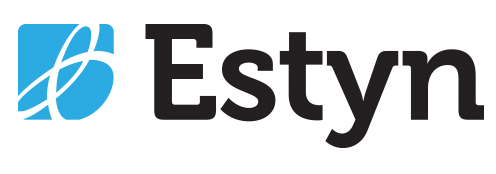 estyn.llyw.cymru
estyn.gov.wales
Prif ganfyddiadau
Main findings
Mae’r Cynlluniau Strategol Cymraeg mewn Addysg (CSCAau) yn darparu fframwaith defnyddiol i awdurdodau lleol gynllunio eu darpariaeth addysg cyfrwng Cymraeg.  

Er bod gan y CSCAau y potensial i gefnogi cyflwyno strategaeth addysg cyfrwng Cymraeg Llywodraeth Cymru, mae gwendidau yn y modd y caiff llawer o’r cynlluniau eu datblygu a’u rhoi ar waith ar hyn o bryd.  Caiff hyn ei amlygu gan y cynnydd araf a wneir yn erbyn llawer o’r targedau yn strategaeth addysg cyfrwng Cymraeg Llywodraeth Cymru.
The Welsh in Education Strategic Plans (WESPs) are providing a useful framework for local authorities to plan their Welsh-medium education provision.

While the WESPs have the potential to support the delivery of the Welsh Government’s Welsh‑medium education strategy, at present there are weaknesses in how the plans are being developed and implemented.  This is borne out by the slow progress being made against many of the targets within the Welsh Government’s Welsh-medium education strategy.
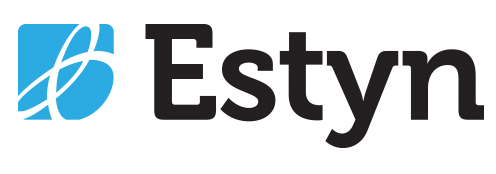 estyn.llyw.cymru
estyn.gov.wales
Prif ganfyddiadau
Main findings
Roedd angen addasiadau helaeth ar lawer o’r CSCAau cychwynnol pan gawsant eu cyflwyno i’w cymeradwyo gan Weinidogion.  Mae hyn yn rhannol am nad oeddent yn cyd-fynd yn ddigon da â gweledigaeth Llywodraeth Cymru ar gyfer addysg cyfrwng Cymraeg.  

Mae’r bartneriaeth rhwng awdurdodau lleol a Llywodraeth Cymru o ran datblygu’r CSCAau, yn enwedig mewn perthynas â gosod targedau, wedi bod yn wan.  Nid yw’r targedau a osodwyd gan awdurdodau lleol, o’u cyfuno, yn cyd-fynd â llawer o ddyheadau strategaeth addysg cyfrwng Cymraeg Llywodraeth Cymru.
Many of the initial WESPs required extensive modifications when presented for Ministerial approval.  This is partly because they were not aligned well enough with the Welsh Government’s vision for Welsh-medium education. 
 
The partnership between local authorities and the Welsh Government in developing the WESPs, particularly in relation to setting targets, has been weak.   The targets set by local authorities when aggregated do not align with many of the aspirations of the Welsh Government’s Welsh-medium education strategy.
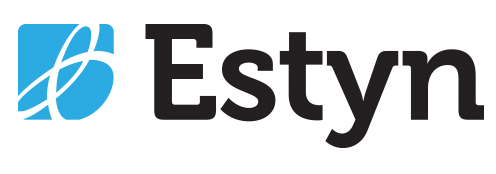 estyn.llyw.cymru
estyn.gov.wales
Prif ganfyddiadau
Main findings
Mae’r holl awdurdodau lleol wedi ymgynghori â rhanddeiliaid allweddol ar adegau perthnasol wrth ddatblygu eu CSCAau, yn unol â’r arweiniad statudol. 

Mae effeithiolrwydd yr ymgysylltu hwn yn amrywio’n fawr ac mae’r ymwybyddiaeth gyffredinol o’r CSCAau gan ymarferwyr addysg o fewn awdurdodau lleol yn gyfyngedig.
All local authorities have consulted with key stakeholders at relevant stages when developing their WESPs in accordance with the statutory guidance.

The effectiveness of this engagement varies greatly and the overall awareness of the WESPs by education practitioners within local authorities is limited.
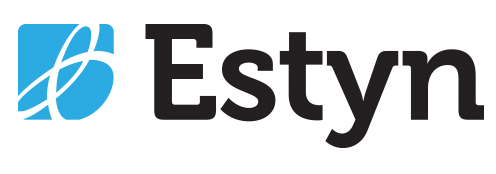 estyn.llyw.cymru
estyn.gov.wales
Prif ganfyddiadau
Main findings
Yn y rhan fwyaf o awdurdodau, mae fforymau addysg cyfrwng Cymraeg yn cyfrannu at ddatblygu a monitro’r CSCAau.  Mae aelodaeth y fforymau yn cynnwys rhieni, llywodraethwyr, swyddogion awdurdodau lleol, aelodau etholedig, gweithwyr addysg proffesiynol a chynrychiolwyr o grwpiau sydd â diddordeb penodol mewn addysg cyfrwng Cymraeg. 

Mewn rhai achosion, mae swyddogion awdurdodau lleol yn defnyddio’r fforymau hyn yn effeithiol, er enghraifft i gynllunio a monitro deilliannau a helpu i osod targedau addas.  

Mewn rhai awdurdodau lleol, ni chynhelir cyfarfodydd fforymau’n ddigon aml, mae rolau a chyfraniadau disgwyliedig rhanddeiliaid yn aneglur, ac ni chaiff camau gweithredu arfaethedig eu datgan yn ddigon manwl gywir na’u harfarnu’n ddigonol.
In most authorities, Welsh-medium education forums contribute to developing and monitoring of the WESPs.  The membership of the fora includes parents, governors, local authority officers, elected members, education professionals and representatives from groups with a particular interest in Welsh-medium education. 

In a few cases, local authority officers use these forums effectively, for example to plan and monitor outcomes and to help in setting suitable targets. 

In a few local authorities, forum meetings are held too infrequently, roles and expected contributions of stakeholders are unclear, and proposed actions are not stated precisely enough or evaluated adequately.
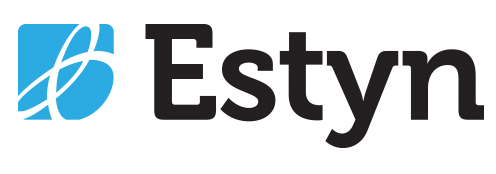 estyn.llyw.cymru
estyn.gov.wales
Prif ganfyddiadau
Main findings
Mewn awdurdodau lleol lle mae’r cynnydd a wnaed yn erbyn y targedau yn y CSCAau yn dda, ceir ymrwymiad cryf gan arweinwyr strategol, aelodau etholedig ac uwch swyddogion i gefnogi addysg cyfrwng Cymraeg.  Yn yr awdurdodau lleol hyn, rhoddir llawer o bwyslais ar gyflwyno’r CSCA ac mae gwella darpariaeth cyfrwng Cymraeg yn flaenoriaeth strategol. 

Mewn rhai awdurdodau lleol lle nad yw datblygu darpariaeth cyfrwng Cymraeg yn flaenoriaeth strategol, cyfrifoldeb swyddogion haen ganol yw’r CSCA yn aml.  O’r herwydd, nid ydynt yn rhan amlwg o gynllunio strategol, ni chreffir ar gynnydd yn drylwyr ar lefel ddigon uchel, ac mae cynnydd yn erbyn targedau yn araf.
In local authorities where the progress made against the targets in the WESPs is good, there is a strong commitment by strategic leaders, elected members and senior officers to support Welsh-medium education.  In these local authorities, the emphasis placed on delivering the WESP is high and improving Welsh-medium provision is a strategic priority. 

In a few local authorities where developing Welsh‑medium provision is not a strategic priority, the WESP is often the responsibility of middle-tier officers.  As such they do not feature prominently in strategic planning, progress is not scrutinised robustly at a high enough level, and progress against targets is slow.
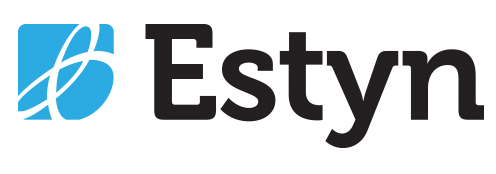 estyn.llyw.cymru
estyn.gov.wales
Prif ganfyddiadau
Main findings
Nid oes gan rai awdurdodau ddulliau systematig o fesur y galw am addysg cyfrwng Cymraeg.  Mae’r awdurdodau lleol hyn yn tueddu i ymateb yn adweithiol yn hytrach nag yn rhagweithiol i gynnydd yn y galw am addysg cyfrwng Cymraeg, ac mae’n rhaid i ddarpariaeth ddal i fyny â’r galw o ganlyniad.  

Mae’r rhan fwyaf o awdurdodau lleol yn cymryd camau priodol i hyrwyddo a chodi ymwybyddiaeth am ddarpariaeth addysg cyfrwng Cymraeg yn eu hardal.  Mewn lleiafrif o awdurdodau, mae’r wybodaeth sydd ar gael i rieni yn gyfyngedig ac nid yw’n esbonio’r ddarpariaeth tymor hwy o’r blynyddoedd cynnar i gyfnod allweddol 4.
A few authorities lack systematic approaches to measuring demand for Welsh‑medium education.  These local authorities tend to be reactive rather than proactive to increases in the demand for Welsh-medium education, resulting in provision having to catch up with the demand.  

Most local authorities take appropriate steps to promote and raise awareness of Welsh-medium education provision in their area.  In a minority of authorities, the information available to parents is limited and does not explain the longer-term provision from the early years to key stage 4.
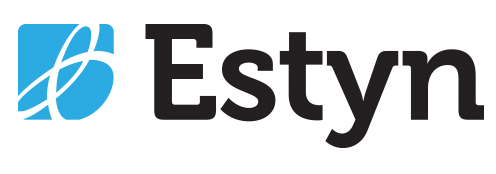 estyn.llyw.cymru
estyn.gov.wales
Prif ganfyddiadau
Main findings
Mae amrywiad sylweddol yn y pwyslais a roddir gan awdurdodau lleol ar gynyddu cyfran y dysgwyr sy’n sefyll pynciau TGAU trwy gyfrwng y Gymraeg.  Lleiafrif o awdurdodau lleol yn unig sy’n ystyried hyn yn flaenoriaeth.  

Er bod hanner yr awdurdodau lleol yn olrhain nifer y cyrsiau cyfrwng Cymraeg yng nghyfnod allweddol 4, ychydig iawn ohonynt yn unig sy’n gosod targedau ar gyfer ysgolion unigol i gynyddu nifer y disgyblion sy’n eu dilyn.
There is considerable variation in the emphasis given by local authorities to increasing the proportion of learners taking GCSE subjects through the medium of Welsh.  Only a minority of local authorities see this as a priority.

Although half of the local authorities track the number of Welsh-medium courses in key stage 4, only a very few set targets for individual schools to increase the number of pupils who follow them.
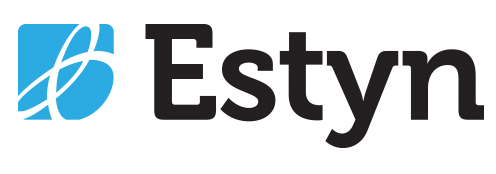 estyn.llyw.cymru
estyn.gov.wales
Prif ganfyddiadau
Main findings
Mae CSCAau y rhan fwyaf o awdurdodau lleol yn esbonio’r camau gweithredu y maent yn bwriadu eu cymryd i gynyddu canran y dysgwyr 16-19 oed sy’n astudio pynciau trwy gyfrwng y Gymraeg mewn ysgolion.  

Er bod sefydliadau addysg bellach a darparwyr dysgu yn y gwaith y tu allan i gwmpas CSCAau awdurdodau lleol, ceir rhai enghreifftiau lle mae partneriaethau effeithiol trwy rwydweithiau llwybrau dysgu  14 -19 yn arwain at ddarparu cyrsiau cyfrwng Cymraeg ar y cyd yng nghyfnod allweddol 4, ac yn y sector ôl-16 mewn rhai achosion.
Most local authorities’ WESPs explain the actions they propose to take to increase the percentage of 16-19 learners who study subjects through the medium of Welsh in schools.  

Although further education institutions and work-based learning providers are outside the scope of local authorities’ WESPs, there are a few examples where effective partnerships through 14 -19 learning pathways networks result in collaborative Welsh-medium courses being provided in key stage 4 and in some cases in post-16.
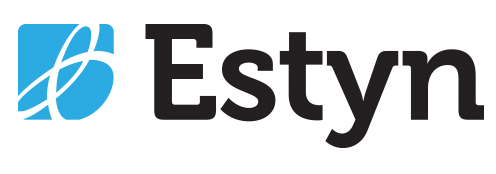 estyn.llyw.cymru
estyn.gov.wales
Prif ganfyddiadau
Main findings
Mae’r rhan fwyaf o’r awdurdodau lleol wedi cynnal archwiliad priodol o ddarpariaeth anghenion dysgu ychwanegol (ADY) cyfrwng Cymraeg yn ystod y pum mlynedd ddiwethaf. 

Fodd bynnag, nid yw’r mwyafrif ohonynt yn cynnal yr archwiliadau hyn yn ddigon rheolaidd nac yn ddigon manwl i arfarnu darpariaeth o ran ansawdd neu allu.  O ganlyniad, nid ydynt yn nodi bylchau mewn darpariaeth nac yn rhoi cynlluniau gwella ar waith mewn modd amserol.
Most local authorities have undertaken an appropriate audit of Welsh-medium additional learning needs (ALN) provision during the last five years. 

However, the majority do not conduct these audits regularly enough or in enough detail to evaluate provision in terms of quality or capacity.  As a result, they fail to identify gaps in provision or to implement improvement plans in a timely manner.
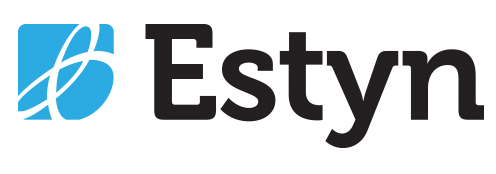 estyn.llyw.cymru
estyn.gov.wales
Prif ganfyddiadau
Main findings
Megis dechrau y mae’r gweithio mewn partneriaeth rhwng awdurdodau lleol a chonsortia rhanbarthol mewn perthynas â datblygu’r CSCAau.  

Mae’r CSCAau yn darparu fframwaith defnyddiol i hwyluso sgyrsiau rhwng swyddogion a hyrwyddo cydweithio o fewn awdurdodau lleol a rhyngddynt.  

Ceir rhai enghreifftiau o waith da ar draws awdurdodau sy’n cael effaith dda ar ddarpariaeth a safonau.
Partnership working between local authorities and regional consortia in relation to developing the WESPs is at a very early stage.  

The WESPs provide a useful framework to facilitate conversations between officers and to promote collaborative working within and between local authorities. 

There are a few examples of good cross-authority work impacting well on provision and standards.
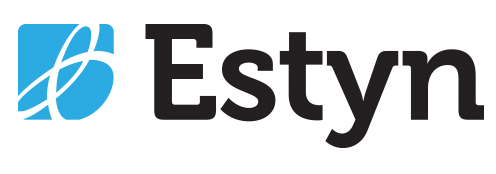 estyn.llyw.cymru
estyn.gov.wales
Argymhellion
Recommendations
Dylai awdurdodau lleol:
 
A1  sicrhau bod y CSCAau yn flaenoriaeth strategol 
 
A2	 cael prosesau systematig ar waith i fesur y galw am ddarpariaeth cyfrwng Cymraeg
 
A3	 gweithio gydag ysgolion i esbonio wrth ddisgyblion a rhieni beth yw manteision addysg cyfrwng Cymraeg a dilyn cyrsiau trwy gyfrwng y Gymraeg
 
A4	 gweithio gydag ysgolion i osod targedau i gynyddu cyfran y disgyblion yng nghyfnod allweddol 4 sy’n parhau i astudio Cymraeg fel mamiaith ac yn dilyn meysydd sy’n benodol i bwnc trwy gyfrwng y Gymraeg
Local authorities should:
 
R1  ensure that the WESPs are a strategic priority

R2  have systematic processes in place to measure the demand for Welsh-medium provision

R3  work with schools to explain the advantages to pupils and parents of Welsh‑medium education and of following courses through the medium of Welsh

R4  work with schools to set targets to increase the proportion of pupils in key stage 4 who continue to study Welsh as a first language and follow specific subject areas through the medium of Welsh
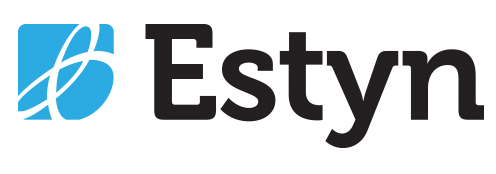 estyn.llyw.cymru
estyn.gov.wales
Argymhellion
Recommendations
A5	 gwneud defnydd effeithiol o’u fforymau addysg cyfrwng Cymraeg i helpu i ddatblygu eu CSCA a monitro cynnydd
 
A6	 arfarnu eu darpariaeth anghenion dysgu ychwanegol cyfrwng Cymraeg i nodi unrhyw fylchau
R5  make effective use of their Welsh-medium education fora to help to develop their WESP and to monitor progress

R6  evaluate their Welsh-medium additional learning needs provision to identify any gaps
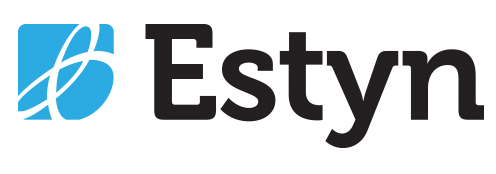 estyn.llyw.cymru
estyn.gov.wales
Argymhellion
Recommendations
Dylai Llywodraeth Cymru:
 
A7	 sicrhau bod y targedau y cytunwyd arnynt yn y CSCAau yn adlewyrchu’r dyheadau yn eu strategaeth addysg cyfrwng Cymraeg
 
A8  sicrhau bod yr holl awdurdodau lleol yn rhoi digon o bwysigrwydd strategol i gyflawni’r targedau yn y CSCAau
 
A9  monitro rhoi’r CSCAau ar waith yn drylwyr
The Welsh Government should:
 
R7  ensure that the targets agreed in the WESPs reflect the aspirations in their Welsh-medium education strategy
 

R8  ensure that all local authorities place enough strategic importance on delivering the targets within the WESPs
 
R9  monitor the implementation of the WESPs rigorously
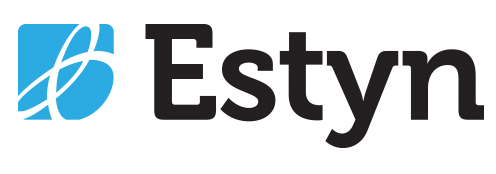 estyn.llyw.cymru
estyn.gov.wales
Cwestiynau i ddarparwyr
Questions for providers
Cwestiynau posibl y gallai awdurdod lleol ofyn iddyn nhw eu hunain fel rhan o’u hunanarfarniad: 

A roddir blaenoriaeth strategol i ddarpariaeth cyfrwng Cymraeg yn ein hawdurdod lleol?  Pa mor amlwg yw hyn yn ein cynllunio strategol, a beth yw ein gweledigaeth i ddatblygu darpariaeth ar gyfer y dyfodol?

A ydym ni’n rhoi digon o bwys strategol ar gyflawni’r targedau yn y CSCA?  Ar ba lefel y cynhelir y trafodaethau hyn?  A gaiff arweinwyr ac aelodau eu cynnwys yn llawn?
Potential questions that a local authority could ask themselves as part of their self-evaluation: 

Is Welsh-medium provision a strategic priority within our local authority?  How prominent is this in our strategic planning and what vision do we have for developing provision for the future?

Do we place enough of a strategic importance on delivering the targets within the WESP? At what level do these discussions take places?  Are leaders and members fully involved?
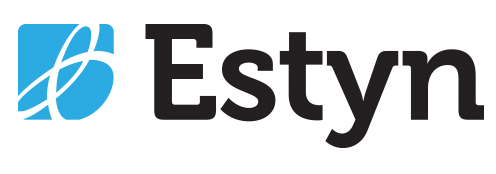 estyn.llyw.cymru
estyn.gov.wales
Cwestiynau i ddarparwyr
Questions for providers
Sut ydym ni’n mesur y galw am addysg cyfrwng Cymraeg?  A yw’n effeithiol ac a yw’n llywio cynllunio yn y dyfodol yn ddigon da?  Sut gallwn ni ei wneud yn fwy trylwyr a dilys?

A ydym ni’n gweithio’n ddigon da gydag ysgolion a darparwyr i’w cynorthwyo i esbonio i rieni a phobl eraill am fanteision addysg cyfrwng Cymraeg?  Sut ydym ni’n gwybod bod hyn yn gweithio?
How do we measure demand for Welsh-medium education?  Is it effective and does it inform future planning well enough?  How can we make it more robust and valid?

Do we work well enough with schools and providers to support them in explaining to parents and others of the advantages of Welsh-medium education?  How do we know this is working?
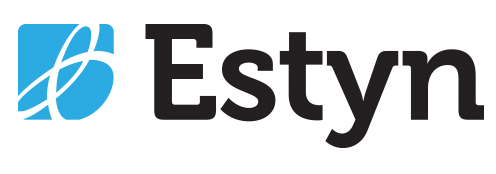 estyn.llyw.cymru
estyn.gov.wales
Cwestiynau i ddarparwyr
Questions for providers
Pa mor dda ydym ni’n gweithio gydag ysgolion i osod targedau i gynyddu cyfran y disgyblion yng nghyfnod allweddol 4 sy’n parhau i astudio Cymraeg fel mamiaith ac yn dilyn meysydd sy’n benodol i bwnc trwy gyfrwng y Gymraeg?  A ydym yn monitro pa mor effeithiol yw hyn?

A ydym ni’n gwneud y gorau o’n fforwm addysg cyfrwng Cymraeg i helpu i ddatblygu ein CSCA i fonitro cynnydd yn erbyn y targedau?  Sut gall y fforwm gyfrannu i gefnogi ac ymgysylltu ymhellach o ran helpu i gyrraedd ein targedau CSCA?  A yw aelodau’r fforwm yn glir ynglŷn â’u rolau a chylch gorchwyl y fforwm?
How well do we work with schools to set targets to increase the proportion of pupils in key stage 4 who continue to study Welsh as a first language and follow specific subject areas through the medium of Welsh?  Do we monitor how effective this is?

Are we making the most of our Welsh-medium education forum to help develop our WESP and to monitor progress against the targets?  How can the forum contribute to support and further engage in helping reach our WESP targets?  Are members of the forum clear about their roles and the terms of reference of the forum?
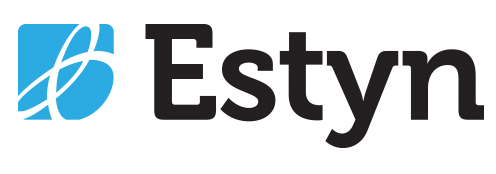 estyn.llyw.cymru
estyn.gov.wales
Cwestiynau i ddarparwyr
Questions for providers
A ydym ni’n gwybod a yw ein darpariaeth Gymraeg ar gyfer disgyblion ag ADY yn ddigonol?  A ydym ni wedi cynnal archwiliadau priodol o’r ddarpariaeth i nodi bylchau a chynllunio ar gyfer gwelliannau?

Pa mor dda ydym ni’n cyfathrebu ac yn ymgynghori ynglŷn â’n CSCA?  A yw rhanddeiliaid perthnasol yn ymwybodol o’n CSCA a’n gweledigaeth a’n nodau i ddatblygu addysg cyfrwng Cymraeg yn eu hardaloedd lleol?
Do we know if our Welsh language provision for ALN pupils is adequate enough?  Have we conducted appropriate audits of the provision to identify gaps and to plan for improvements?

How well do we communicate and consult on our WESP?  Are relevant stakeholders aware of our WESP and our vision and aims to develop Welsh medium education in their local area?